SEGMENT
B2C / B2B VL
OFFRES AVEC TYPO
1
Visuel en cours de retravail chez LNB
1
Accroche commerciale : 
Police : Montserrat
Montant remise  : police jaune cap 
Conditions de l’offre et le mot  «Jusqu’à » jaune , bas de casse
Type de remises: REMBOURSÉS ou REMISE IMMÉDIATE : cap , police blanche
1
2
Url 
L’url se place en défonce blanche en bas à droite de la page
Neo pro front  a conserver
3
Mentions légales 
Les mentions légales se placent en bas de la page en open sans/ corps 7 pts minimum
Elles sont séparées du reste de la page par un filet blanc.
L’url se place en défonce blanche en bas à droite de la page
Si on a des mentions légales : elles se placent au dessous du trait.
2
3
4
4
Accroche commençant  par TOUJOURS LÀ
 Police : BEBAS NEUE PRO BOLD en capitales jaune
TRAITEMENTS COULEUR
2
Traitements couleur du spot : 

Marques :
MICHELIN  > bleu
CONTINENTAL > orange
HANKOOK > orange 
FALKEN> Blue 2995 C



Services : 
Révisons/ vidange : orange
Freinage: rouge
Batterie: bleu
Clim : bleu  2995 C
BEG : vert 
Amortisseurs : vert 
Courroie de distribution : orange

È
É
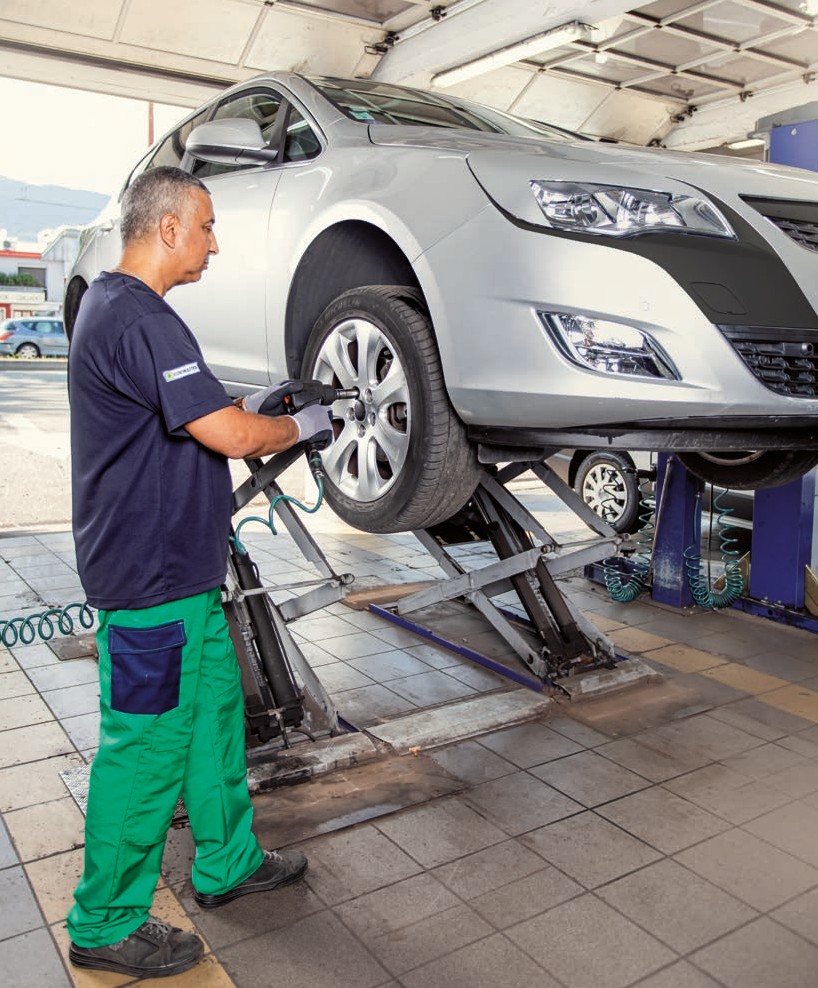 CMJN 100-80-0-0  RVB X-X-X
Importation en lumière crue
CMJN 100-18-100-0  RVB X-X-X
Importation en lumière crue
CMJN 0-95-87-16  RVB X-X-X
Importation en lumière crue
CMJN 0-71-100-0  RVB X-X-X
Importation en lumière crue
LEAFLET CLIENTS B2C/ B2B VL
3
KEY VISUAL
1
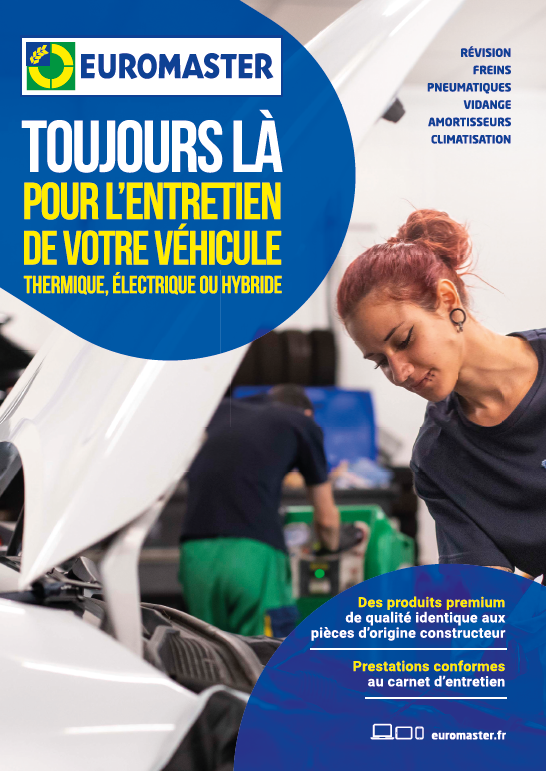 Visuel en action
2
6
Bloc marque logo  EUROMASTER  OU EUROMASTER BUSINESSPRO
2
4
3
3
Le « Spot » bleu
Accroche commençant  par TOUJOURS LÀ  
Police : BEBAS NEUE PRO BOLD en capitales
TOUJOURS LÀ“ en blanc, le reste de l’accroche en jaune.
4
1
5
Preuves concrètes
Police : open sans bas de casse
Elles sont séparées par un filet blanc.
Mise en avant de l’argument en jaune et le reste du texte en blanc
6
Menu déroulant services 
Police : Arial Front cap
5
PICTO SERVICES B2C
4
Tous les pictos doivent basculer avec la nvlle typo 
Police : Arial Front cap
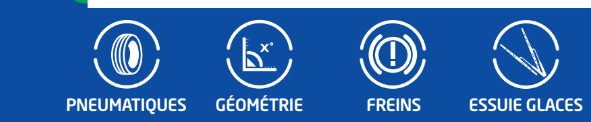 RAPPEL CHARTE GRAPHIC EUROPE
5
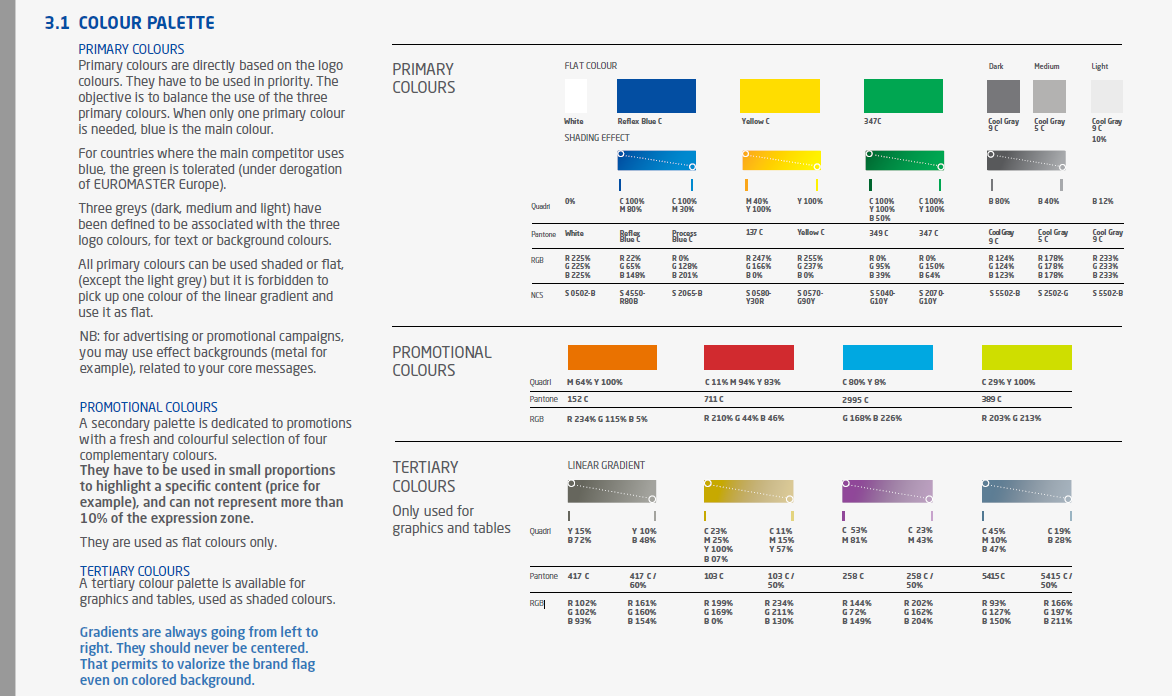